Escuela Normal de Educación Preescolar
Licenciatura en educación preescolar.
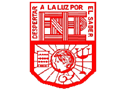 Curso:
Aprendizaje en el servicio.
Maestra:
Sonia Yvonne Garza Flores.
Alumna:
Leyda Estefanía Gaytán Bernal. #6
 
 
“Evaluación continua:  14 al 17 de marzo del 2022” 
 
 
 
 
Saltillo Coahuila de zaragoza                     17 de marzo del 2022.
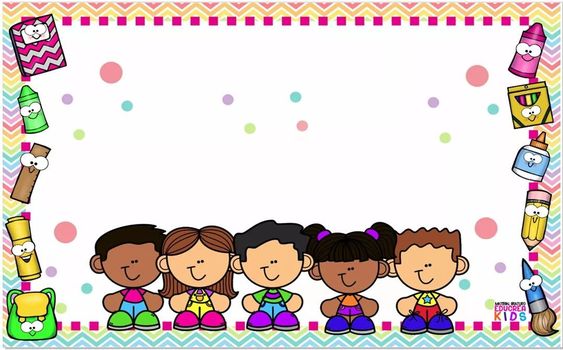 Evaluación continua
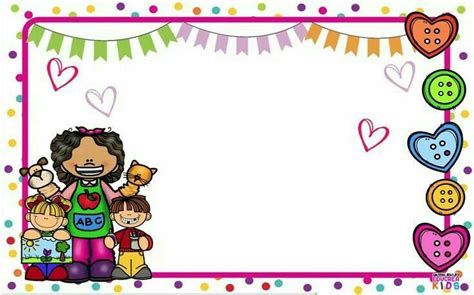 Evaluación de los aprendizajes esperados trabajados durante la semana del 14 al 18 de marzo del 2022.
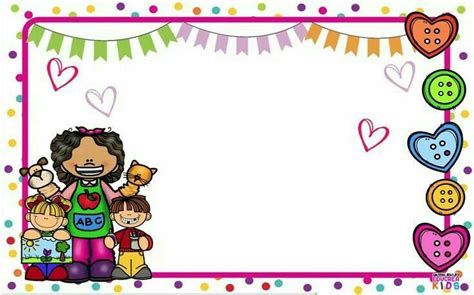 Campos de formación académica:
Lenguaje y comunicación
Pensamiento matemático
Educación socioemocional
Artes
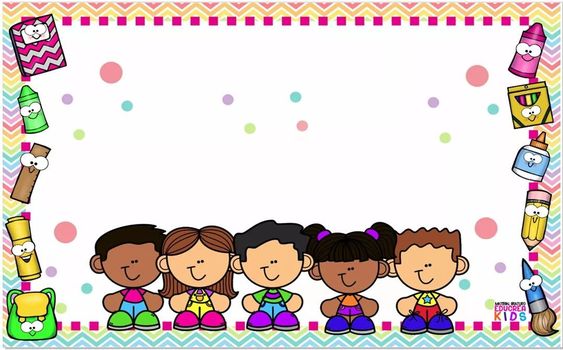 Alumnos de lunes y miércoles.
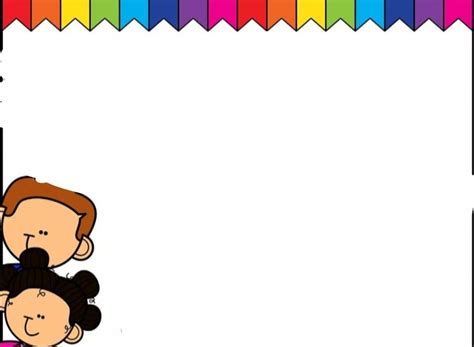 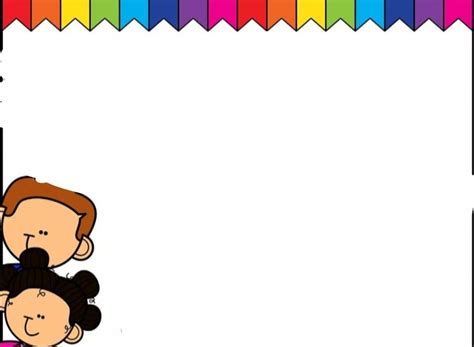 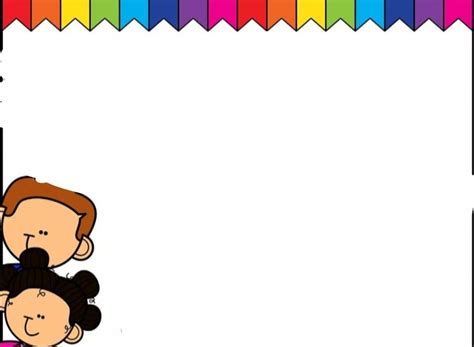 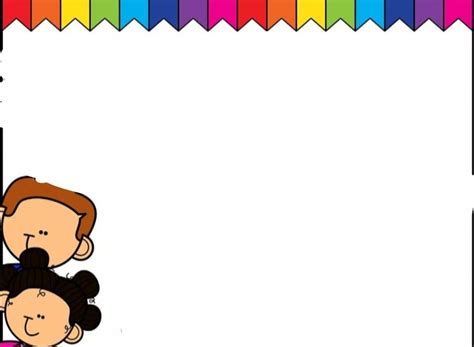 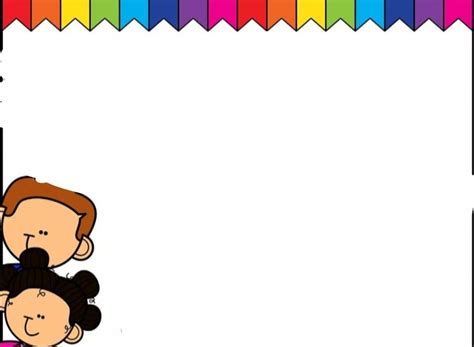 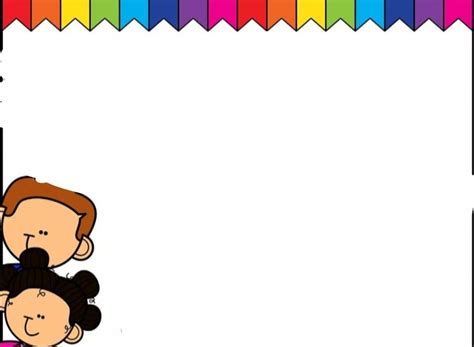 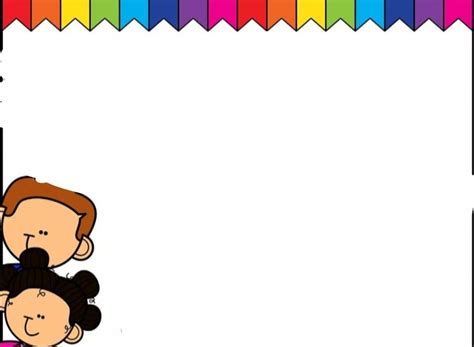 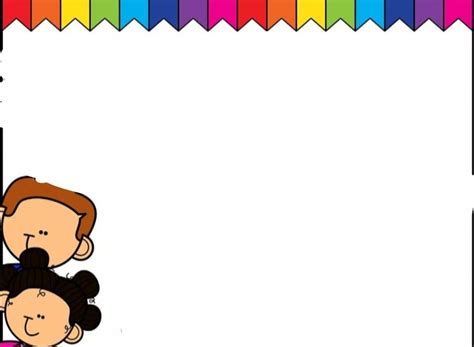 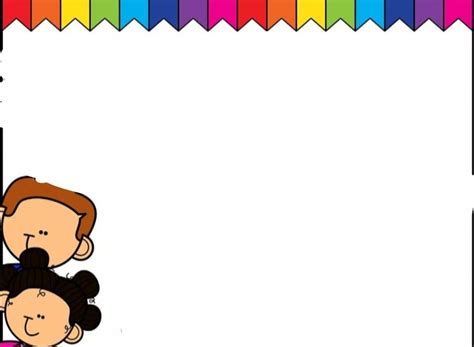 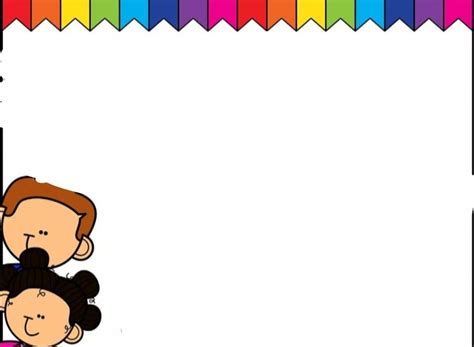 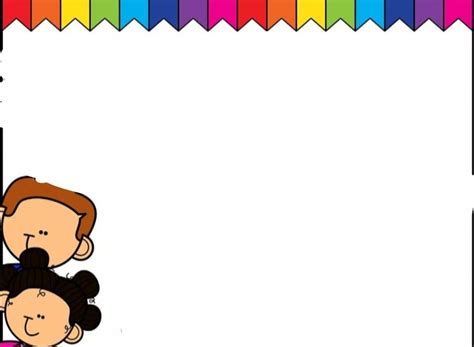 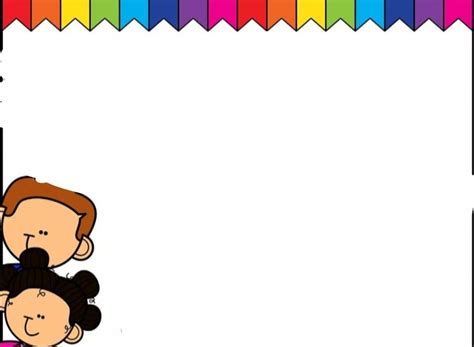 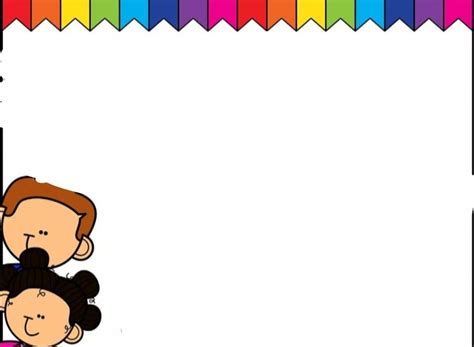 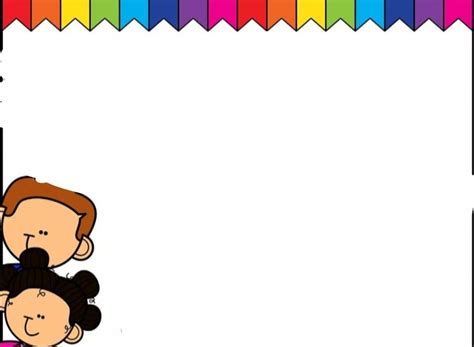 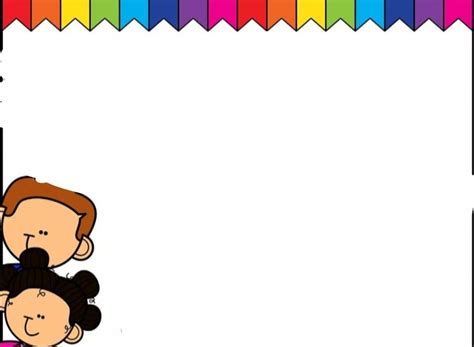 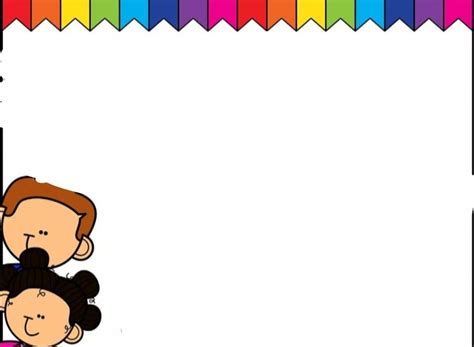 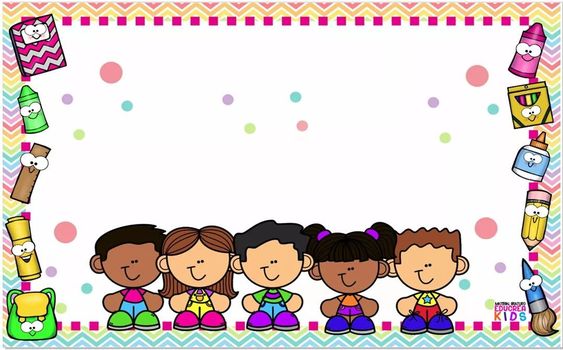 Alumnos de martes y jueves.
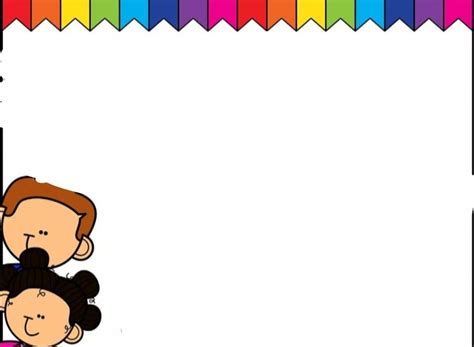 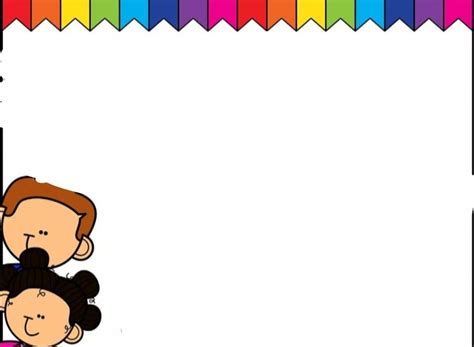 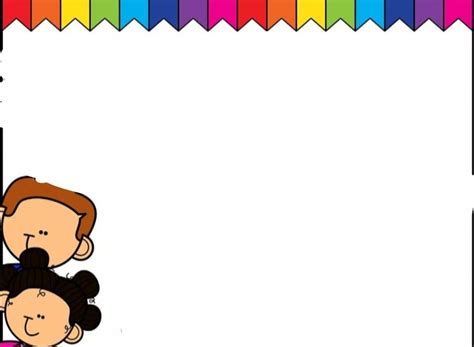 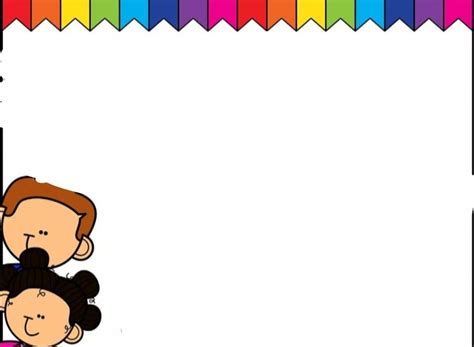 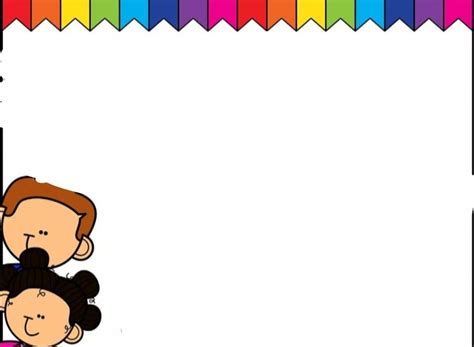 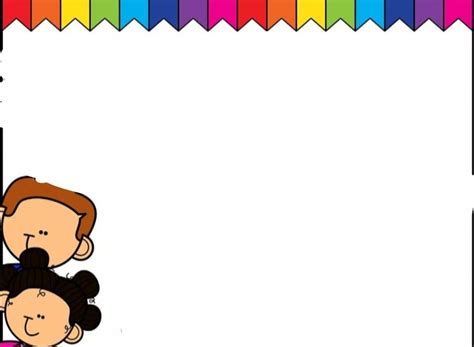 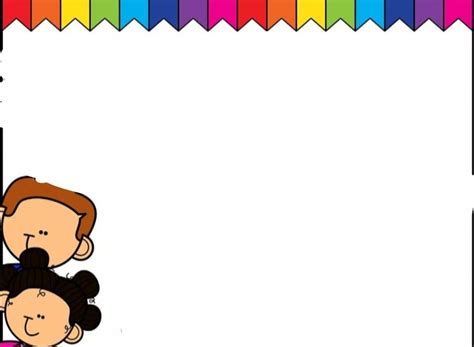 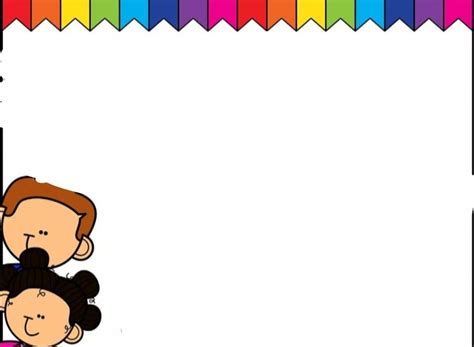 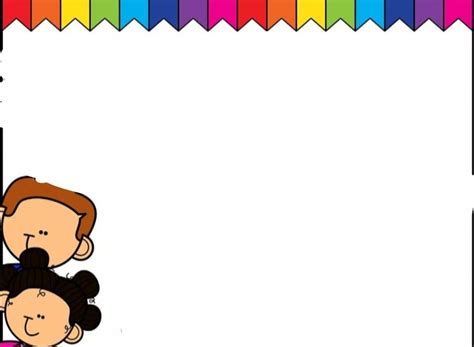 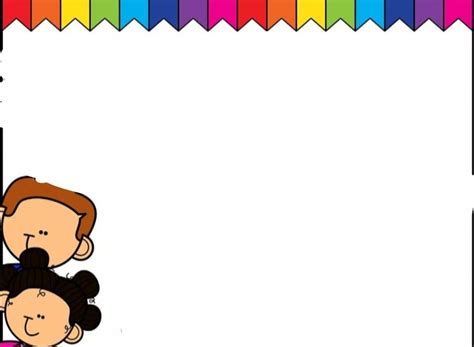 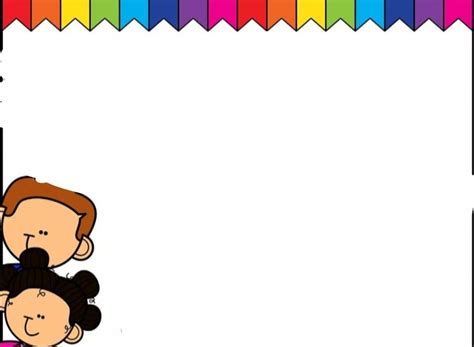 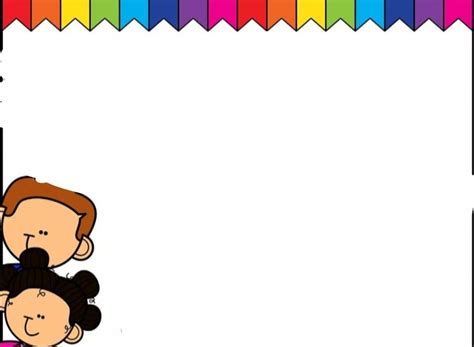 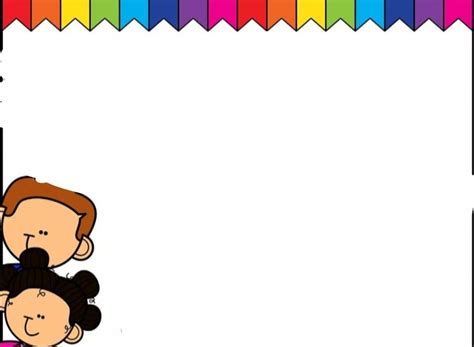 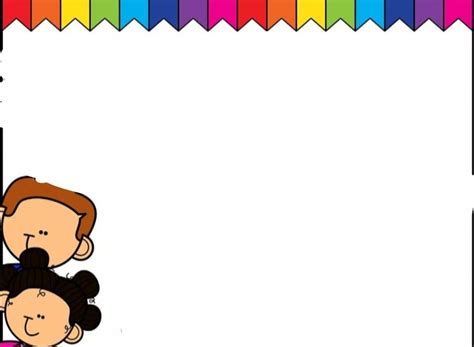 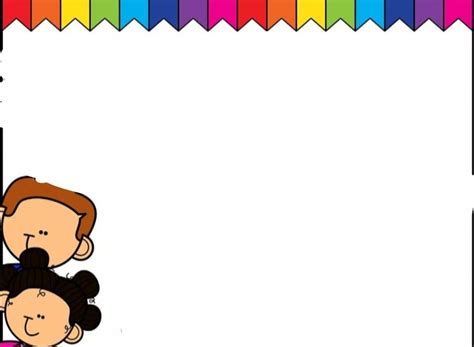 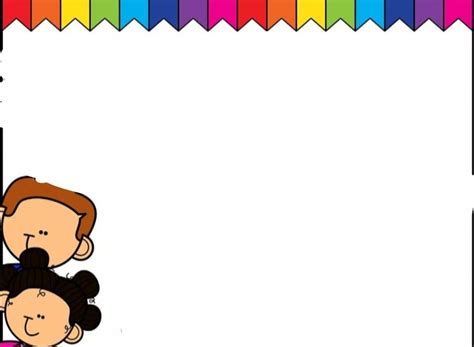